TARGETED EMAIL MARKETING
Reach highly targeted audiences right in their inbox!
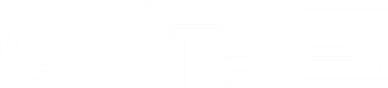 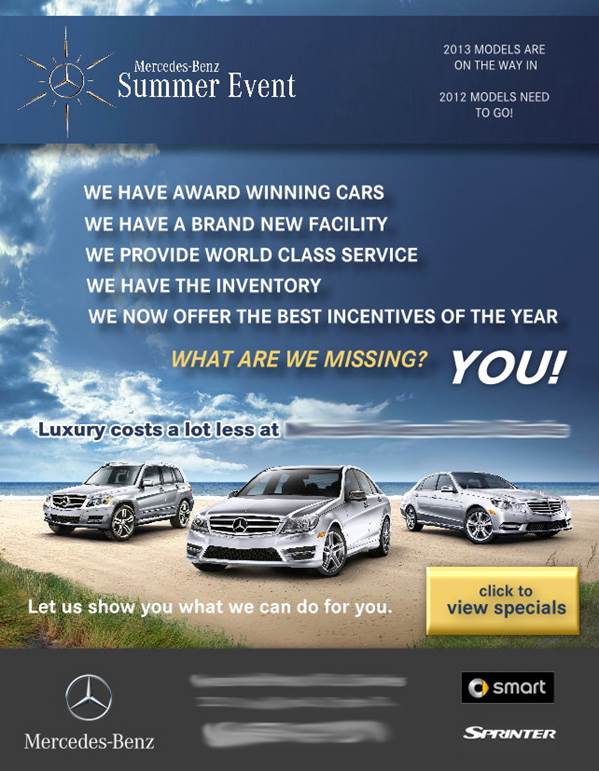 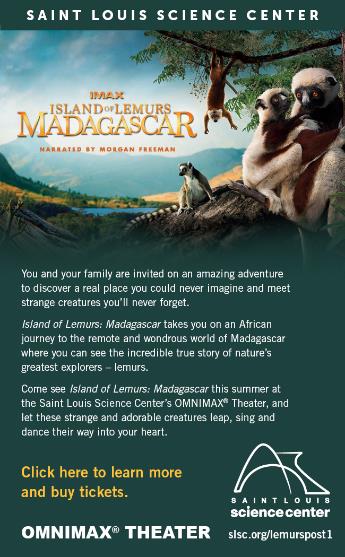 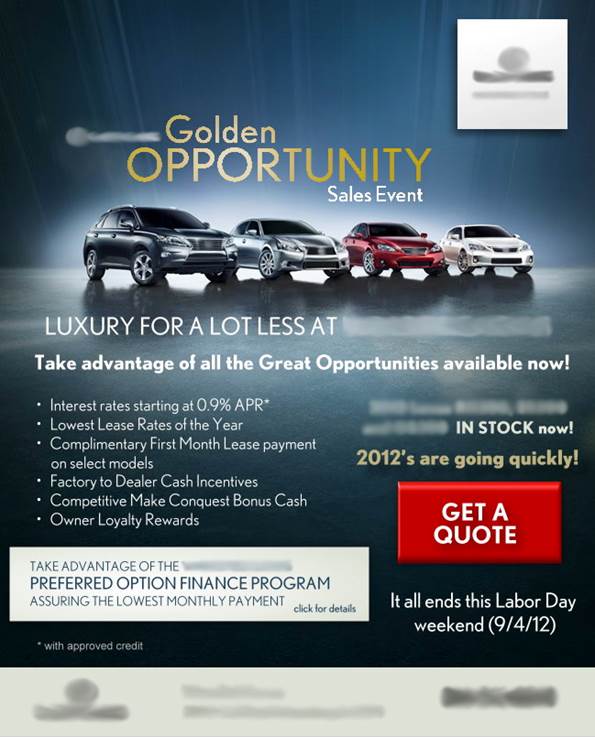 BENEFITS of Email Marketing:
Targeted Email Marketing Includes:
90% of adults check their email on a weekly basis
It’s highly targeted and permission-based
Detailed tracking including open rates & clicks
Increase retention and repeat business
Build brand, product, & event awareness
Micro-target your audience to parallel your marketing message
Targeting Capabilities: Gender, Age, Lifestyle, Occupation, Ethnicity and Language Preference, Education, Religion, Income Level, Credit Ranking, B2B & more...
Geo-Targeting Options: DMA, State, County, City, Zip
Frequency: Varies based on your goal
Minimum Send: Varies based your goal
TARGETED EMAIL MARKETING
Reach highly targeted audiences right in their inbox!
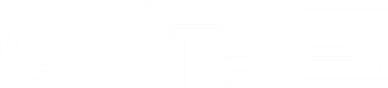 Add-On Options with the Purchase of an Audience Targeted Email:
Email Redrop to Openers/Clickers
Resend an email to those that opened, or those who opened and clicked on the content within email, from the initial e-blast
Email Redrop To Non-Openers
Resend an email to those that did not open the initial e-blast.
Match for Lookback Reporting
Within 90 days of the email campaign deploying, the advertiser can provide Amplified a list of any leads or sales made within that time frame. From there, we will compare the client’s leads to the list of people who received the email campaign, and flag any matches. This is helpful to determine the ROI on an email campaign.
Match & Deploy  
We will scrub your client’s list of data against our database and deploy and email campaign to any matches found. 
Hashed Email Addresses  
Receive an encrypted file of email addresses from our database. This encrypted data allows us to target the individual where they have logged in using that email address, such as Facebook.
Physical Addresses  
Receive a file of email recipient’s physical mailing address. This information will allow Amplified to integrate your email marketing with IP targeting. 
Name & Physical Addresses 
Postal Office approved file. Receive email recipient’s first and last name, along with their physical address. This allows you to integrate customized direct mail pieces with digital marketing efforts.